РЕГИОНАЛЬНЫЙ КОНКУРС   НА ЛУЧШИЙ БИЗНЕС - ПРОЕКТ 
«БЫСТРЫЙ СТАРТ»
БИЗНЕС - ПРОЕКТ
АВТОСЕРВИС С УСЛУГОЙ ВЫЕЗДНАЯ 
КОМПЬЮТЕРНАЯ ДИАГНОСТИКА
Автор: 
Перевозчиков
 Роман Станиславович, 
студент гр. 2361, 
сп. «Автомеханик»
Резюме проекта
Актуальность услуг обуславливается увеличением автопарка района, как и в любом районе области. Данный бизнес проект поможет решить проблему многих автолюбителей, а также юридических лиц, занимающихся бизнесом, связанным с авто перевозками качества с доступной ценой.
       СТО обладает довольно большим потенциалом, но для полноценной работы и охвата всего спектра услуг не хватает  части оборудования. 
       Целевая аудитория:
- жители села и района, имеющие автомобили;
- жители района, желающие получить услугу диагностики на выезде;
- автолюбители , с поломкой на отрезке трассы «Мельниково-Подгорное»
- проезжающие с. Кривошеино автомобилисты. 
Основные показатели, характеризующие эффективность вложения инвестиций:
Необходимые инвестиции  - 1 618 135 руб.
Срок окупаемости проекта – 6 месяцев.
Чистая прибыль проекта (в год) – 1 975 147 руб.
Описание бизнес – проекта
Данный бизнес-проект описывает механизм оказания услуг по авторемонту и техническому обслуживанию, а также по проведению выездной компьютерной диагностике, и доставке прицепным эвакуатором автомобиля до станции технического обслуживания.
         Реализация проекта будет осуществляться с подготовки плановой документации и постановки на учет в налоговую инспекцию и оформление ИП.

Основными этапами работы над бизнес - проектом будут следующие:
 Поиск источников финансирования; 
 Закупка оборудования;
 Настройка оборудования;
 Реклама в СМИ, создание рекламной кампании в интернете, социальных сетях;
 Осуществление основной деятельности.
Описание продукции/услуг
Автосервис будет многофункциональным и выездным т.к. разбросанность населенных пунктов требует гибкости и мобильности, а также дает возможность получить большее количество клиентов. Перечень услуг достаточно широкий, также как и диапазон цен, в зависимости от сложности ремонта и обслуживания. 
     1) Ремонтные работы: капитальный ремонт двигателя, снятие/установка агрегатов, замена ремня ГРМ, снятие/установка топливного бака, ремонт подвески, разборка/сборка приборной панели, замена цепи ГРМ, замена свечей зажигания и т.д.
     2)  Диагностика авто: диагностика двигателя, диагностика подвески (легковые автомобили), диагностика подвески (микроавтобус, джип), замер компрессии.
    3)  Шиномонтаж: снятие/установка колеса (легковой автомобиль), снятие/установка колеса (джипы), балансировка, балансировка /низкопрофиль от 55 и ниже, шиномонтаж, шиномонтаж /низкопрофиль от 55 и ниже, легковые автомобили (регулировка одной оси), легковые автомобили (регулировка двух осей), микроавтобус, джип.
Описание рынка сбыта
Ситуация на рынке обслуживания автомобилей напрямую зависит от тенденций развития отечественного автопарка. За последние 10 лет он увеличился в 2,5 раза и в России в настоящее время состоит более чем из 30 млн. машин. Ежегодно этот показатель повышается на 8–8,5%. В то же время на одну тысячу россиян приходится всего 170 автомобилей, что ниже уровня развитых стран почти в четыре раза. То есть российский автопарк в ближайшее время ожидает только рост, причем достаточно активный. Так что в отношении автосервисов сложилась благоприятная конъюнктура — устойчивое и значительное увеличение числа потенциальных потребителей данных услуг. 
Для определения емкости рынка мной были взяты данные о количестве легковых автомобилей в Кривошеинском районе -  7200 автомобилей.
Маркетинг и сбыт продукции
Продвижение услугу автосервиса с выездной компьютерной диагностикой будет осуществляться через регулярные объявления в газетах Кривошеинского , Молчановского, Шегарского и Чаинского районов. 
При запуске будет заказано 4 баннера для уличной рекламы размером 3*4 метра, один из которых будет расположен на въезде в с. Кривошеино (район автозаправочной станции), 2 других будут расположены при подъездах к с. Кривошеино, со стороны д. Елизарьево и д. Жуково по трассе областного значения, а 4ый будет размещен в центре с. Кривошеино.
Таблица 2. Затраты на рекламу и продвижение:
Организационный план
Станция технического обслуживания на настоящее время представляет собой помещение 104 кв. м , находящееся непосредственно в здании техникума и оснащенное всем необходимым оборудованием и инструментами 
   (Рис. 1)
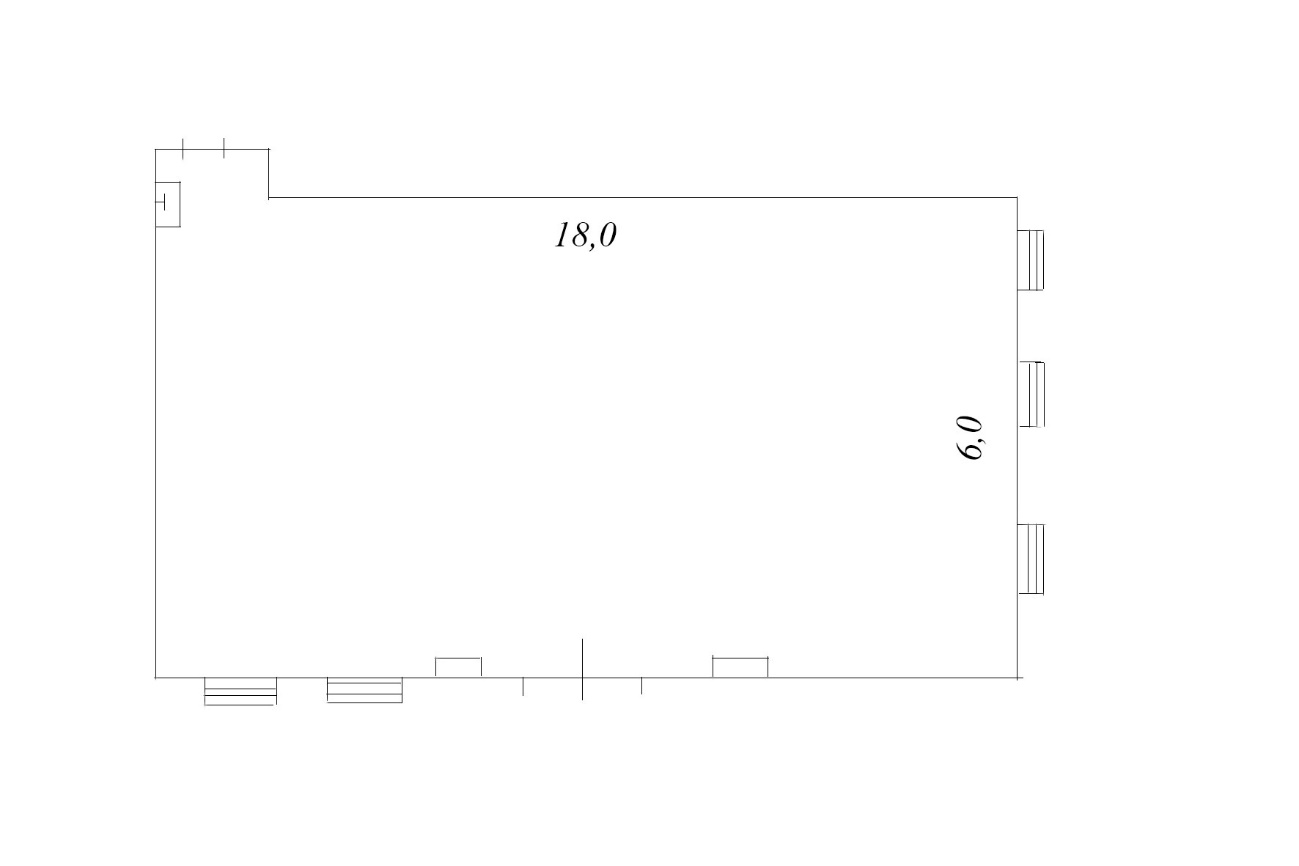 Компрессор- рессивер – Р – 100.11.00;
Автомойка – С – 130 – 1;
Пресс гидравлический настольный – КС – 125;
Домкрат подкатный  - 51030;
Стенд для очистки и проверки исправности свечей зажигания – Э – 203;
Установка для проверки и промывки форсунок бензиновых двигателей: Импант – 500;
Шиномонатжный стенд – СТД – 106;
Станок балансировочный  СБМК – 60;
Подъемник F4D – 4.
7
8
1
6
4
9
3
5
2
Производственный план
Общая стоимость оборудования для организации работ по ТО и диагностике с учетом модернизации и расширением количества услуг за счет проведения стационарной и выездной диагностики. 
Таблица 3. Необходимое оборудование
Таблица 4. Определение количества мастеров
Финансовый план
Анализ рисков реализации проекта и механизмы их снижения
Самая большая опасность и риски при открытии автосервиса обусловлена наличием высокой конкуренции.
Однако, помимо этого, стоит подумать и о внутренних факторах. Таких, например, как низкая профессиональная подготовка мастера. Это безусловно может отпугнуть клиентов.
Для того чтобы максимально уменьшить предполагаемые риски для автосервиса, их стоит систематизировать и разобрать меры защиты бизнеса.
Для выбора высокопрофессионального мастера стоит обратиться к водителям со стажем или мастерам из бывших автопарков.
Для уменьшения атаки конкурентов — выбрать территорию, где нет такого же сервиса или нет явных конкурентных преимуществ хотя бы по ряду услуг.
Все эти меры позволят уменьшить вероятность рисков и достичь планируемой прибыли.
СПАСИБО ЗА ВНИМАНИЕ!!!